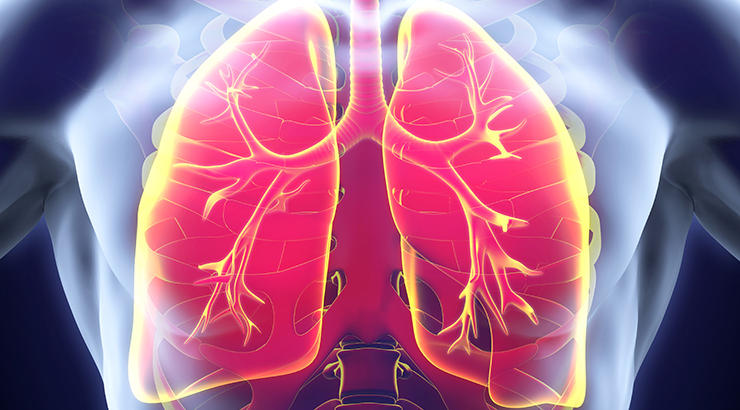 Tuberkuloza
Fran Drvenkar 7.F 18.3.2022.
Što je tuberkuloza
Zakonski akti između dva svjetska rata
Prvo lječilište za tuberkulozu Brestovac
Zdravstveno prosvjećivanje
Uvjeti života
Cjepivo 
Svjetski dan borbe protiv tuberkuloze
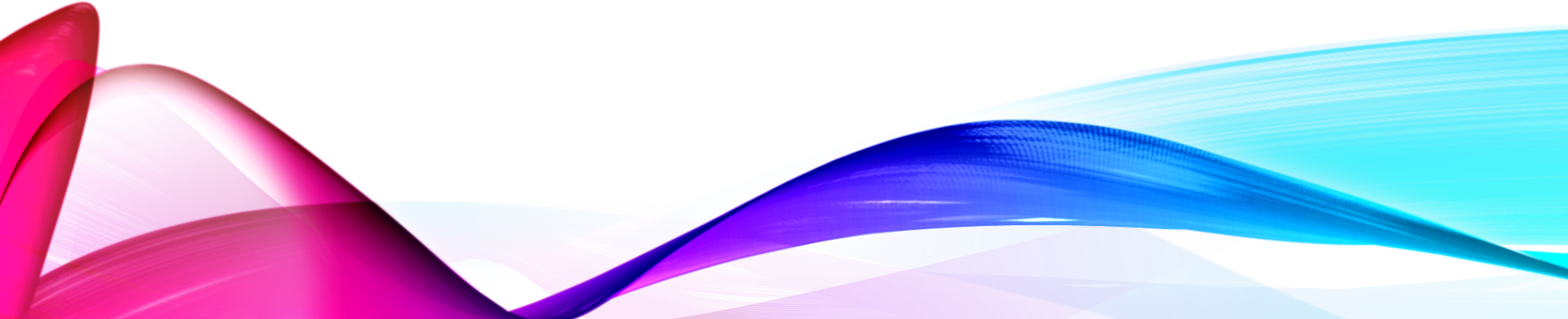 Sadržaj
Što je tuberkoloza?
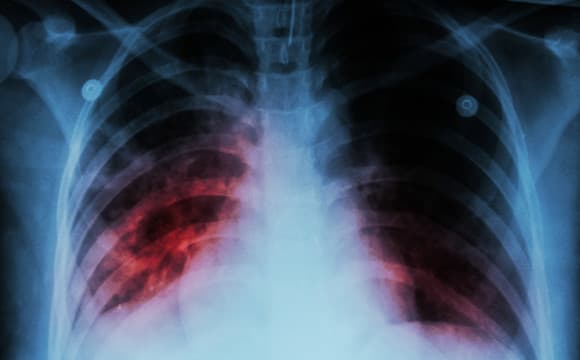 Slika 1 – Tuberkuloza pluća
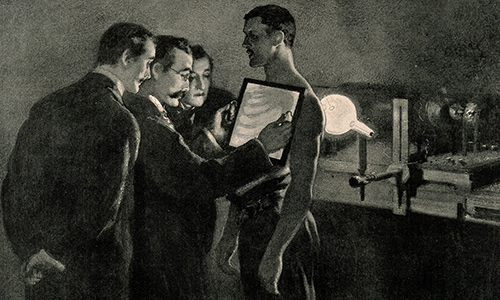 Tuberkuloza u Hrvatskoj između dva svjetska rata
Zakonski akti
Ministarstvo narodnog zdravlja 1919. godine u svom statutu ističe javna predavanja kao jedan od oblika rada na podizanju narodnog zdravlja 
nacrt Zakona o čuvanju narodnog zdravlja iz 1921. 
propisi koje donosi Ministarstvo
nakon Prvoga svjetskog rata Zbor liječnika Hrvatske, Slavonije i Međimurja daje posebnu pozornost suzbijanju tuberkuloze
Slika 2 – Dijagnistika tuberkuloze u ratnom periodu
sjednica Zbora liječnika 1917. - Milivoj Dežman (1883.-1940.), ravnatelj bolnice Brestovac - povjerenstvo za suzbijanje tuberkuloze
Institut za socijalnu medicinu u Zagrebu 1924. - -Škole narodnog zdravlja u Zagrebu 1926. godine
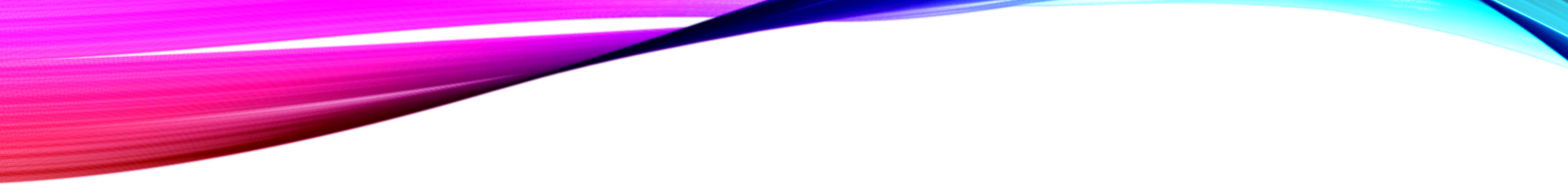 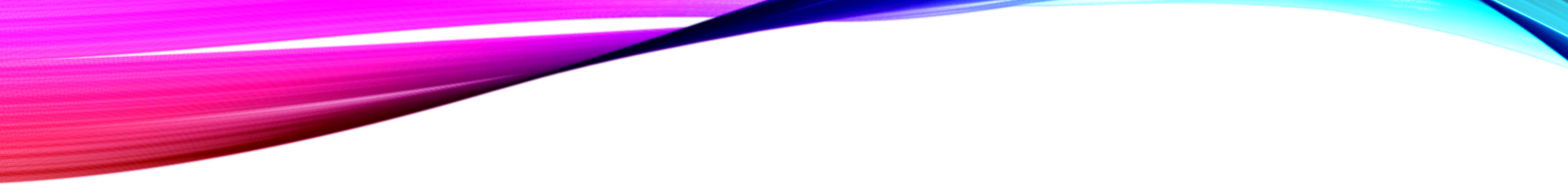 Prvo lječilište za tuberkuloZU Brestovac
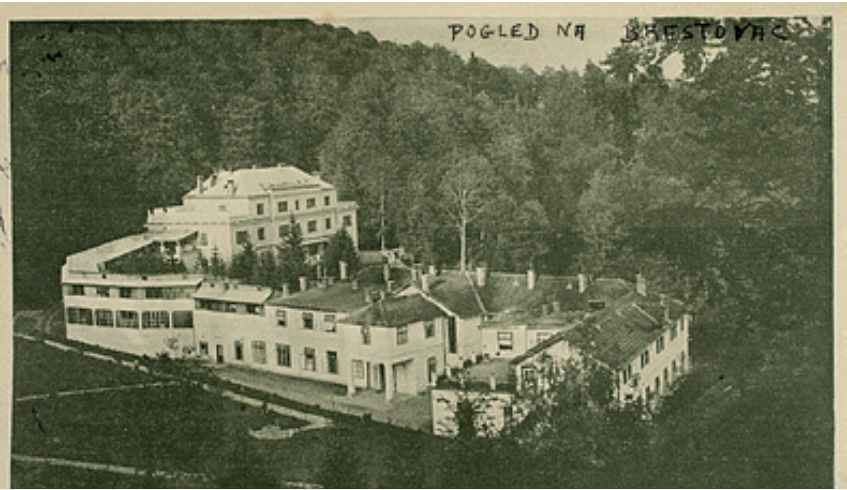 umirao veliki broj radnika i osiguranika, prva zamisao o izgradnji lječilišta za tuberkulozu nastaje unutar institucije socijalnog osiguranja
Ivan Anceli i Milivoj Dežman- inicijatori
sakupljanje donacija
Slika 3 – Fotografija lječilišta Brestovac
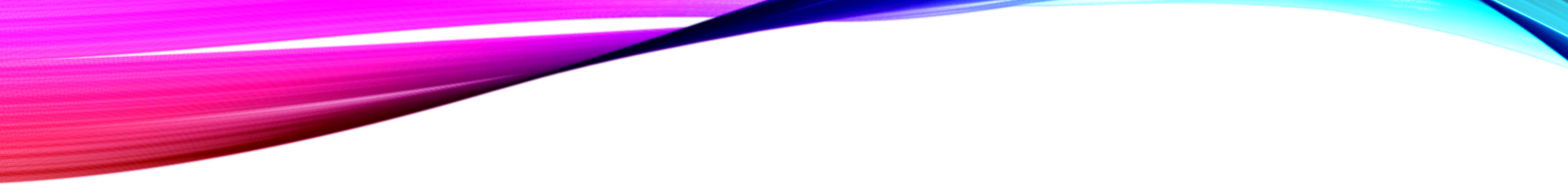 Prvo lječilište za tuberkuloZU Brestovac
prvi bolesnici bili primljeni 22. svibnja 1909. godine
niti jedna bolest u to vrijeme nije uspjela tako snažno mobilizirati suradnju svih slojeva društva, od zakonodavca i umjetnikâ do medicinskog osoblja, građevinara, novinara, inspektora i katastarskih činovnika, osvješćujući činjenicu da će se tuberkuloza pobijediti tek onda: ‘’kada će se znatno podići kulturni nivo i poboljšati materijalno stanje širokih slojeva naroda’’
Slika 4 - Pomor od tuberkuloze u Gradu Zagrebu
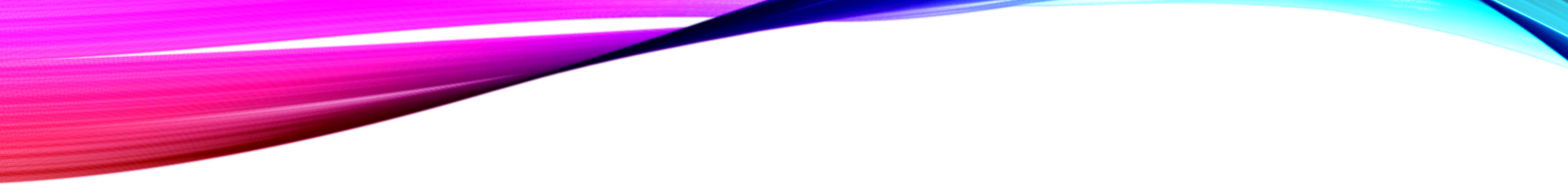 zdravstveno prosvjećivanje
predavanja
izložbe
projekcije
filmovi (Brestovac – prvi domaći film o tuberkulozi)
publiciranje zdravstveno – prosvjetnih materijala
javne manifestacije (Dan borbe  protiv tuberkuloze)
tečajevi
Slika 5 – Plakat
EDUKACIJA STANOVNIŠTVA
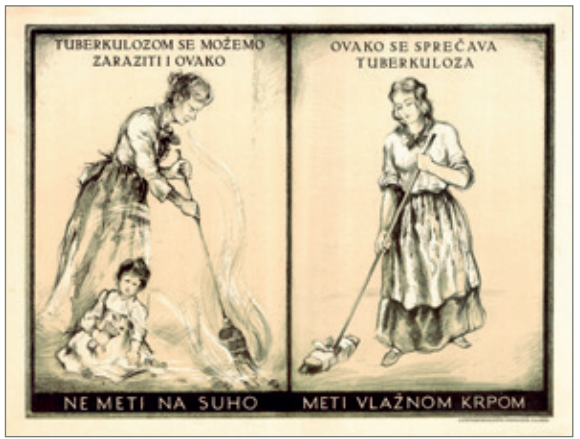 suradnja liječničkog i učiteljskog kadra 
niz zakona o zdravstvenoj skrbi djece
ustrojstvo i higijenski standard u pučkim školama
liječnički nadzor u školama te mehanizmi sprečavanja zaraznih bolesti čime se štiti djeca i mladeži
Slika 6  – Ne meti na suho, meti vlažnom krpom
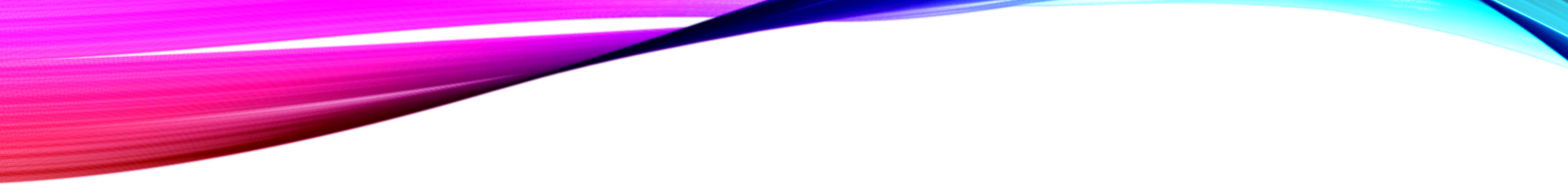 uvjeti života
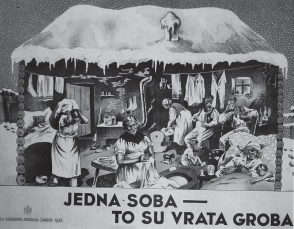 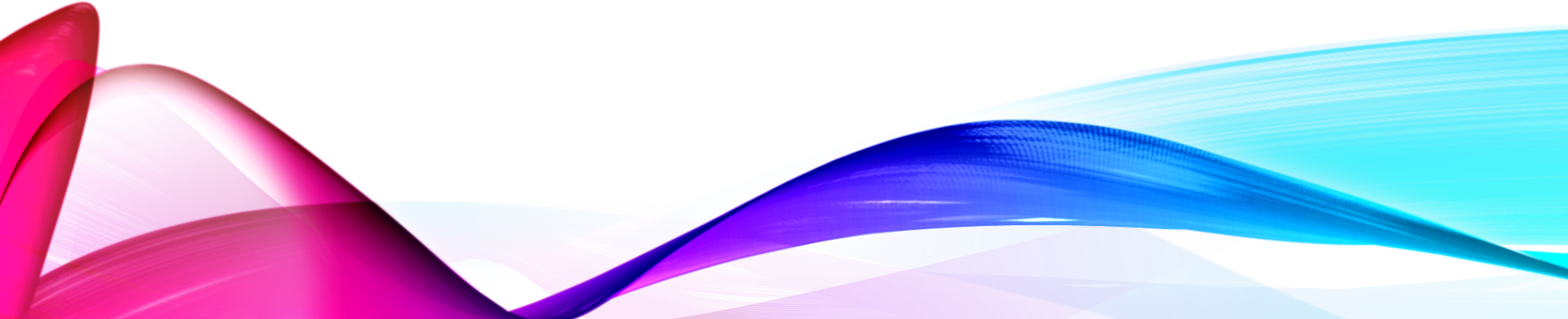 Slika 7 – Plakat Jedna soba to su vrata groba, plakat Škole narodnog zdravlja, 1933. (dokumentacija Škole narodnog zdravlja “Andrija Štampar”)
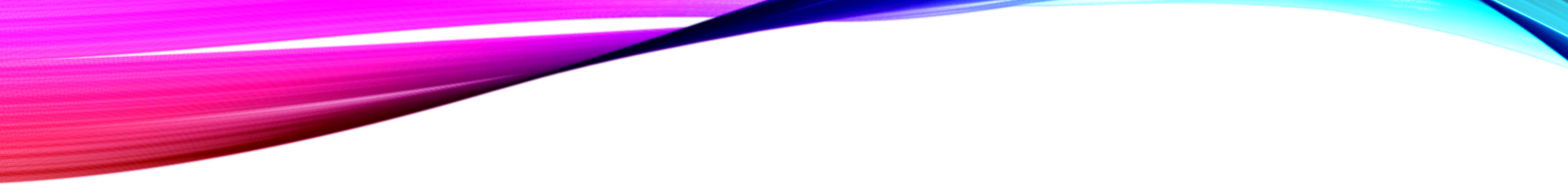 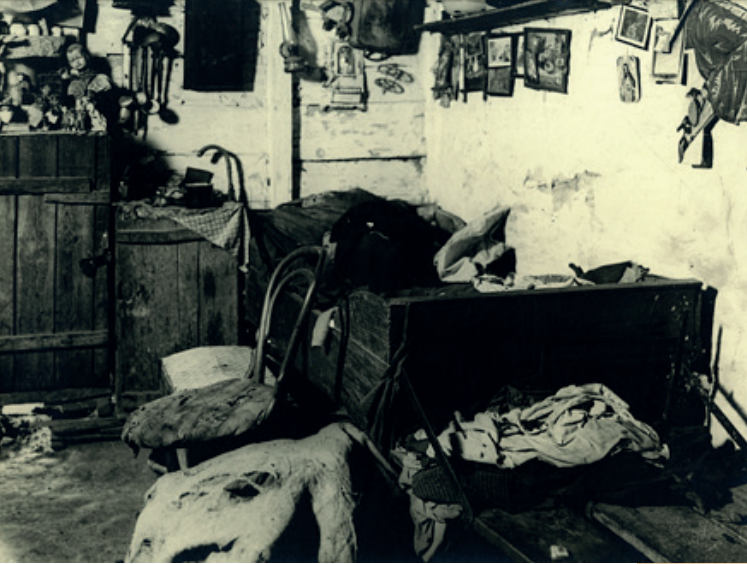 uvjeti života
žive u barakama, vagonskim nastambama, podrumima ili tavanima, u koje se ulazilo kroz staje ili smetlišta

analiza - Vladimir Ćepulić 1939. godine
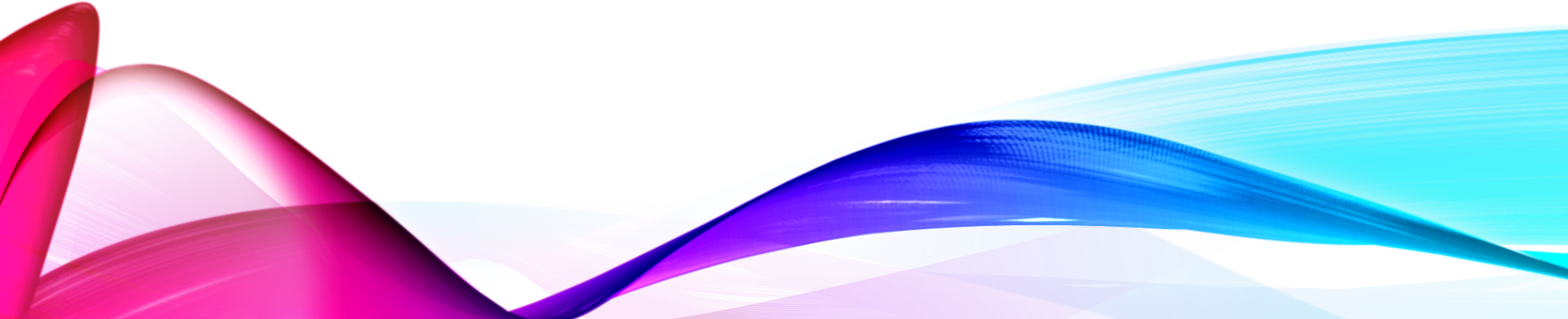 Slika 8 – stan u baraci u Zagrebu
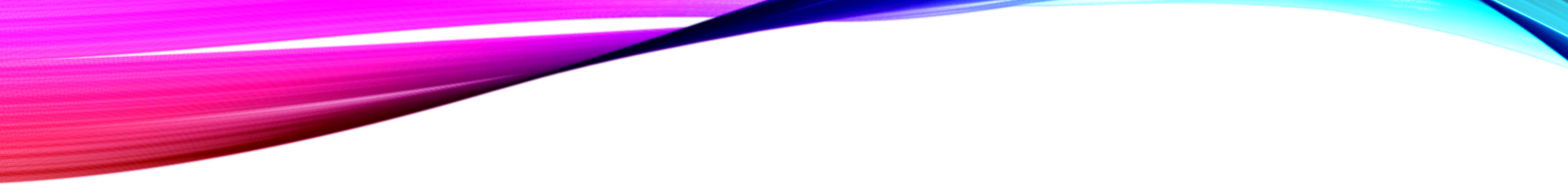 CJEPIVO I SMRTNOST OD TUBERKULOZE
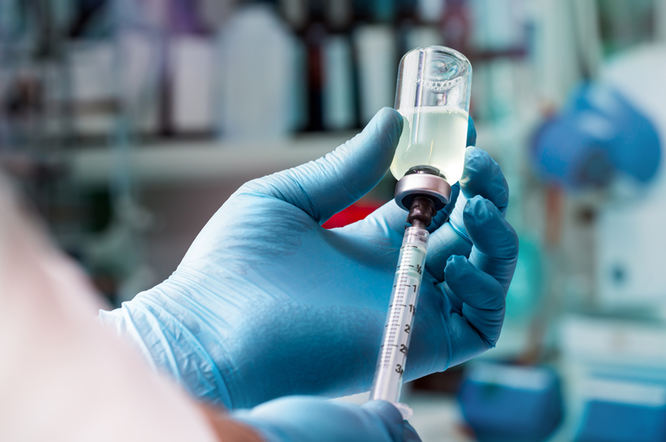 Vladimir Ćepulić- kontinentalni dio Hrvatske ključna upravo njegova uloga
u srpnju 1948. donesen Zakon o besplatnom liječenju tuberkuloze
 Zakonom od 29. listopada 1948. određeno je obvezno cijepljenje protiv tuberkuloze BCG cjepivom za svu djecu do navršene 18. godine života
1960. godine Ćepulić je s ponosom objavio - nema nijednog smrtnog slučaja od ove bolesti među pacijentima mlađima od 20 godina
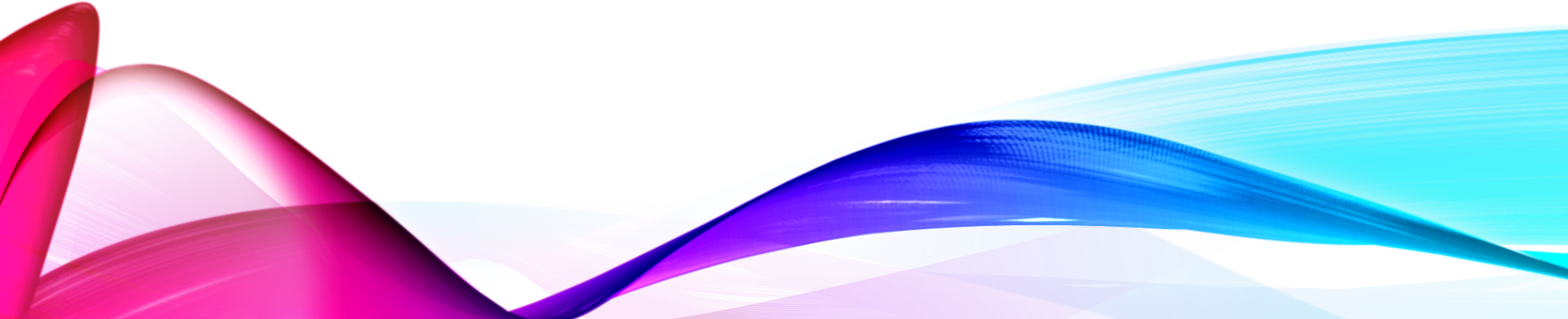 Slika 9 – Cjepivo
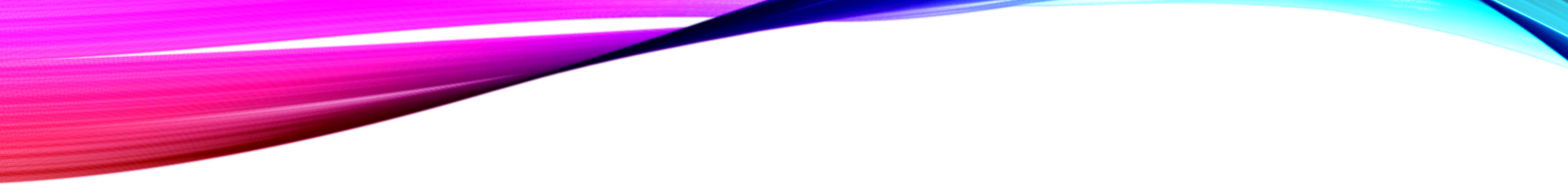 24. ožujka 1882. godine njemački liječnik Robert Koch  - otkrio uzročnika tuberkuloze - Kochov bacil
 1982. godine, Međunarodna unija za borbu protiv tuberkuloze i drugih plućnih bolesti “IUATLD” predložila je da se 24. ožujka proglasi Svjetskim danom borbe protiv tuberkuloze
cilj upoznavanja svjetske javnosti kako je TB i danas veliki javnozdravstveni problem
24. ožujkasvjetski danborbe protivtuberkuloze
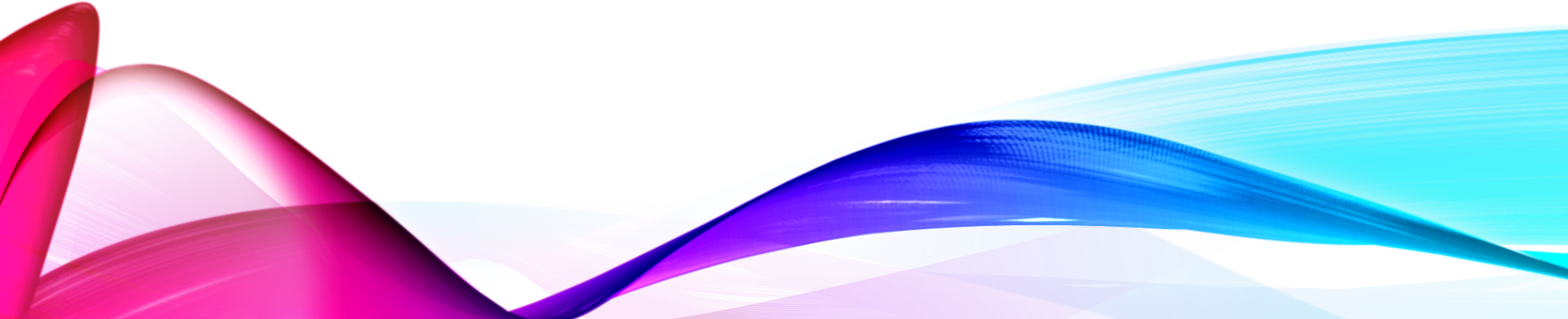 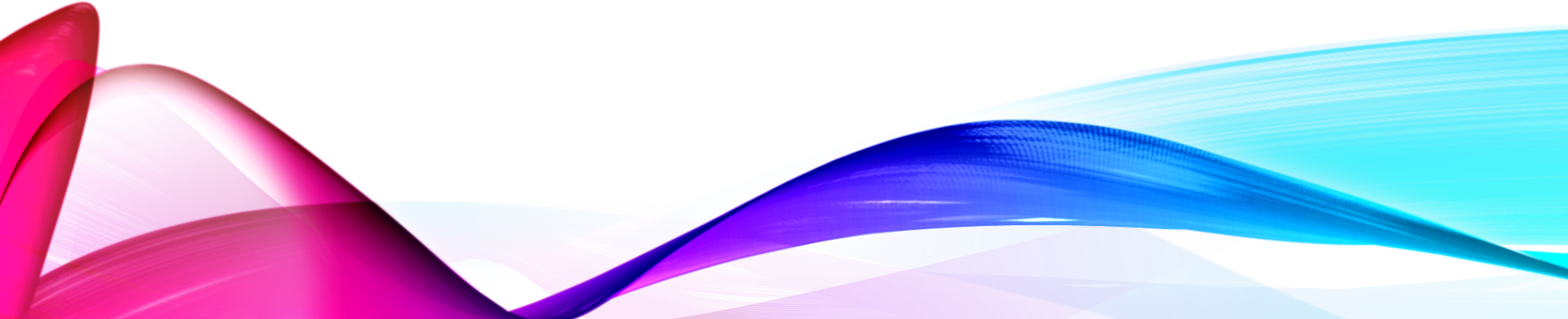 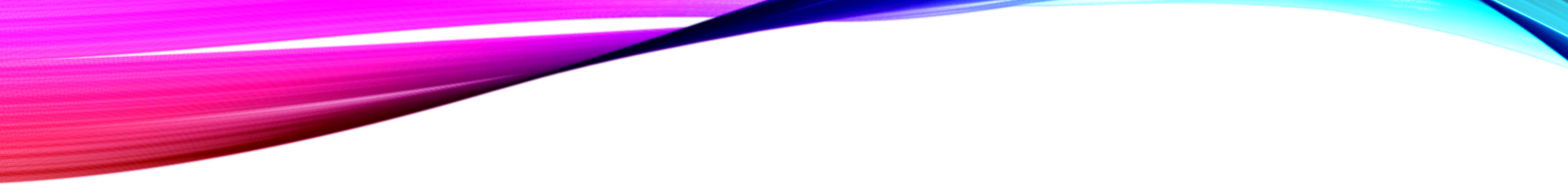 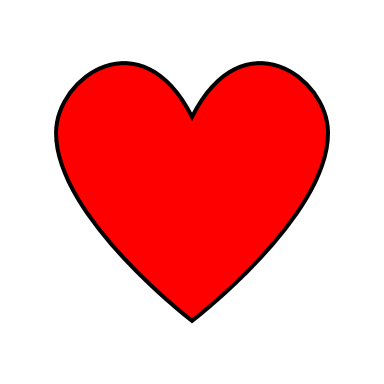 Hvala na pažnji!
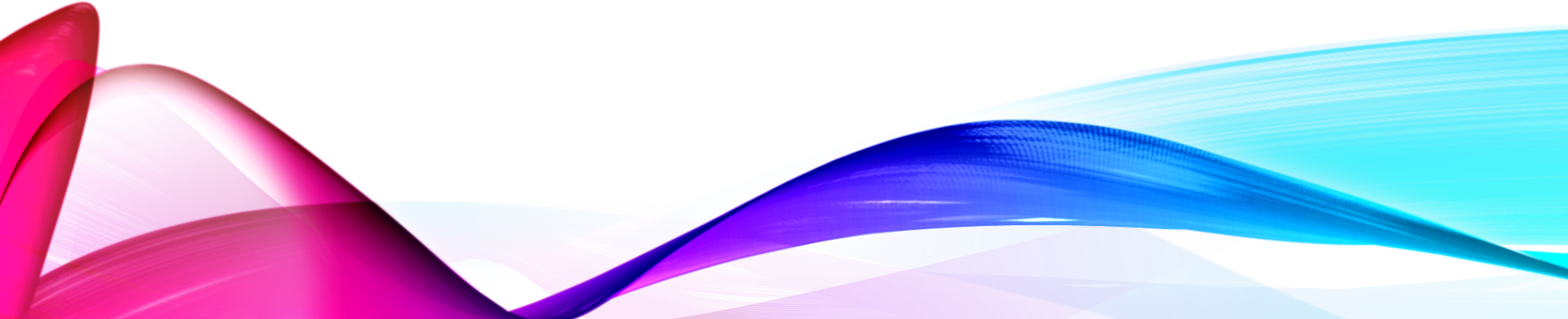 Izvori
Fatović-Ferenčić S, Hofgräf D (2014): Od države do javnosti: Tuberkuloza u fondovima Hrvatskog državnog arhiva i Odsjeka za povijest medicinskih znanosti Hrvatske akademije znanosti i umjetnosti 
<https://bib.irb.hr/datoteka/695137.Od_drave_do_javnosti_katalog.pdf> pristupljeno, 15.3.2022.
Dugac Z (2005): Zdravstveno prosvjećivanje protiv tuberkuloze u međuratnoj Hrvatskoj <https://hrcak.srce.hr/18812> pristupljeno, 15.3.2022.
Internet stranica Zavoda za javno zdravstvo
https://www.hzjz.hr/